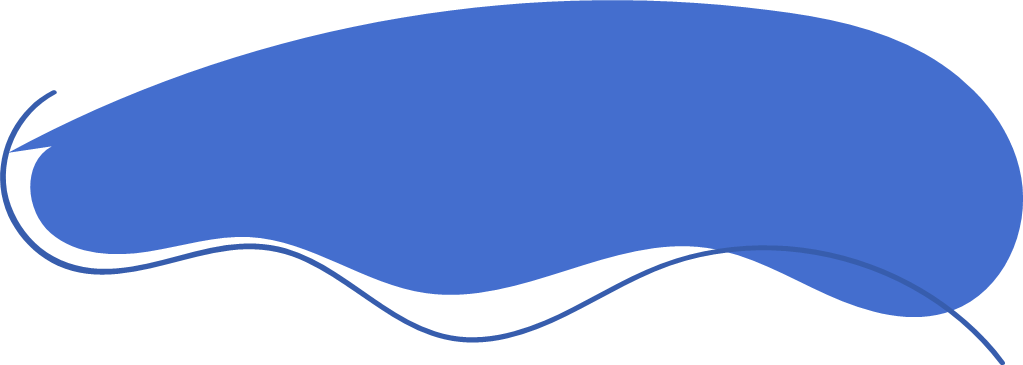 信息科技 七年级 第三单元
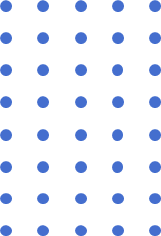 互联网中数据共享
——传播中国大运河文化
常州市正衡中学  周梦香
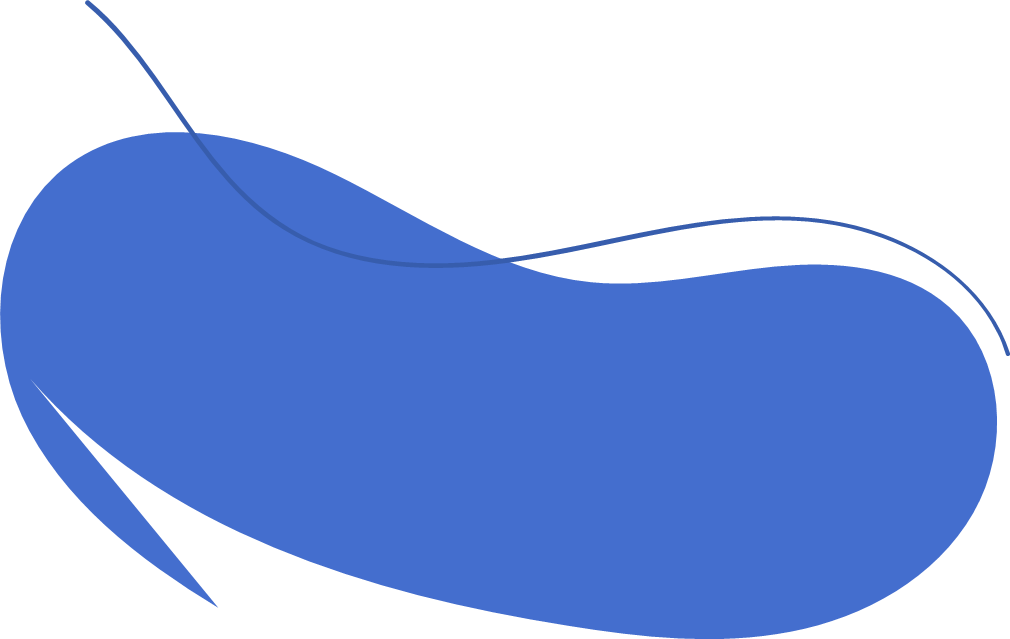 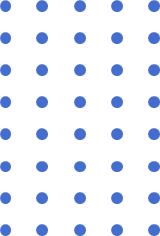 课程标准要求
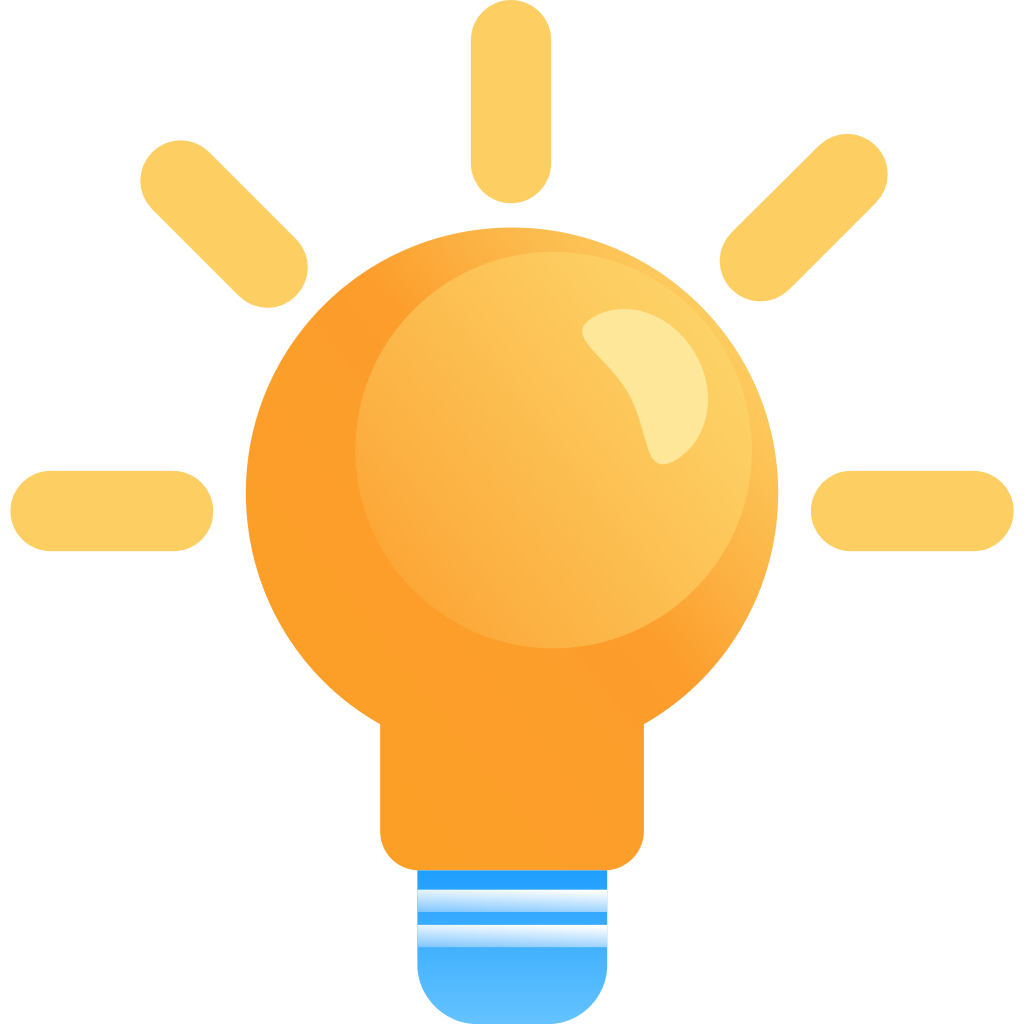 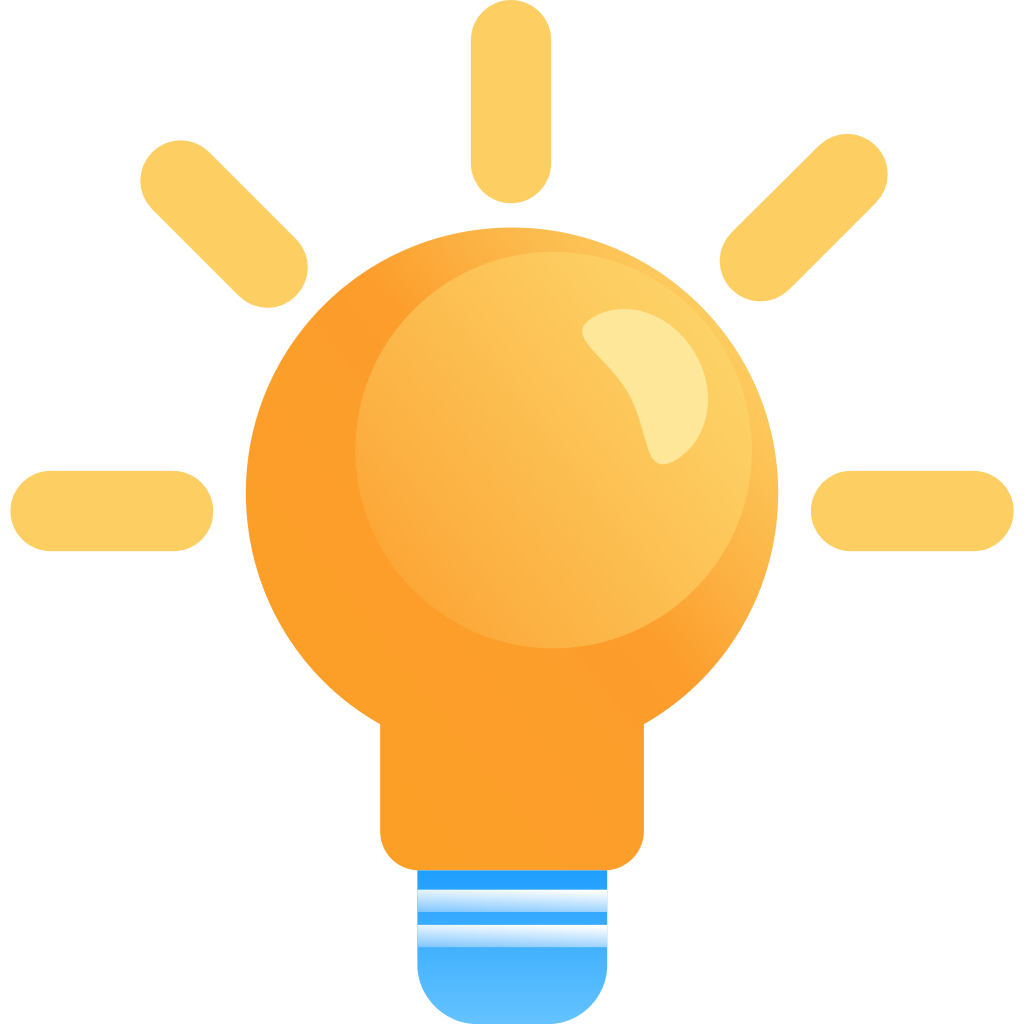 《课程标准》内容要求：
《课程标准》学业要求：
“了解常用互联网应用中数据的构成，能够使用适当的数字化工具对网页进行编辑和发布”
“学会使用网页编辑工具、在线写作工具等创建网络文档”
第三单元《互联网中数据共享》教材分析
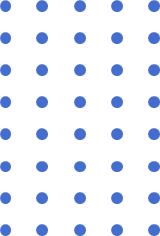 核心素养目标
第三单元《互联网中数据共享》教材分析
信息意识
主动学习互联网知识，知道互联网应用中数据的表现形式、存储位置和组织方式。
具有信息共享意识。
计算思维
初步了解互联网应用中数据组织呈现及相关算法。
数字化学习与创新
根据信息集成的要求，编辑信息，运用合适的方式在互联网上分享信息。
信息社会责任
懂得信息分享的重要意义，能够贡献信息服务自己和他人。
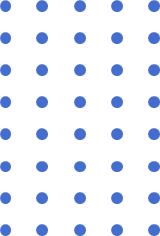 教材内容结构
探寻大运河的璀璨
传播中国大运河文化
探讨互联网中信息的“数据”本质
第三单元《互联网中数据共享》教材分析
七年级 “互联网应用与创新”模块
第一单元 走进互联网
第二单元 互联网中信息获取
第三单元 互联网中数据共享
第四单元 互联网中数据传输
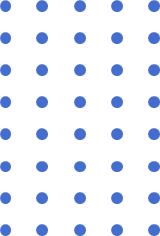 单元学习要求
第三单元《互联网中数据共享》教材分析
知道互联网应用中的数据需要经过有序组织并以适当形式呈现。
分析项目的数据构成，对有关数据进行存储和结构化组织。
选择数字化工具对信息进行编辑与集成，并能以网页形式发布。
通过制作中国大运河文化网页，唤起运河记忆，传播中华优秀传统文化。
如何透过各种学生熟悉的互联网应用，了解常用互联网应用中数据的构成，是本单元首先要解决的问题。如何合理组织第二单元已收集到的信息资源，并采用合理的结构以网页作品的形式呈现出来，是本单元最终要解决的问题。
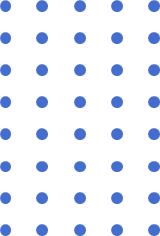 “亲自动手做”
单元教材内容
“知道怎么做”
“知道要做什么”
第三单元《互联网中数据共享》教材分析
项目主题：《传播中国大运河文化》
学生会工作经历
项目开展
（1课时）
项目探索
项目分析
探索1 互联网应用中数据的构成
（1课时）
探索2 互联网应用中数据的组织
探索3 网页的编辑和发布
（3课时）
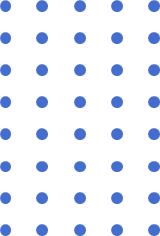 数据的常见表现形式
知
识
框
架
单元教材内容
不同形式数据的表达效果
数据的构成
常见数据形式的文件扩展名
规划网页内容
数据的存储位置及其影响
规划网页布局
H5网页的编辑和发布
确定网页风格
数据的不同组织方式
数据的组织
制作H5网页
数据的内在逻辑结构
发布H5网页
利用超链接组织数据
超链接的原理与实现
第三单元《互联网中数据共享》教材分析
项目主题：《传播中国大运河文化》
互联网中数据共享
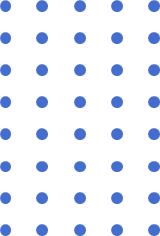 项
目
引
入
《传播常州大运河文化》……
单元教材内容
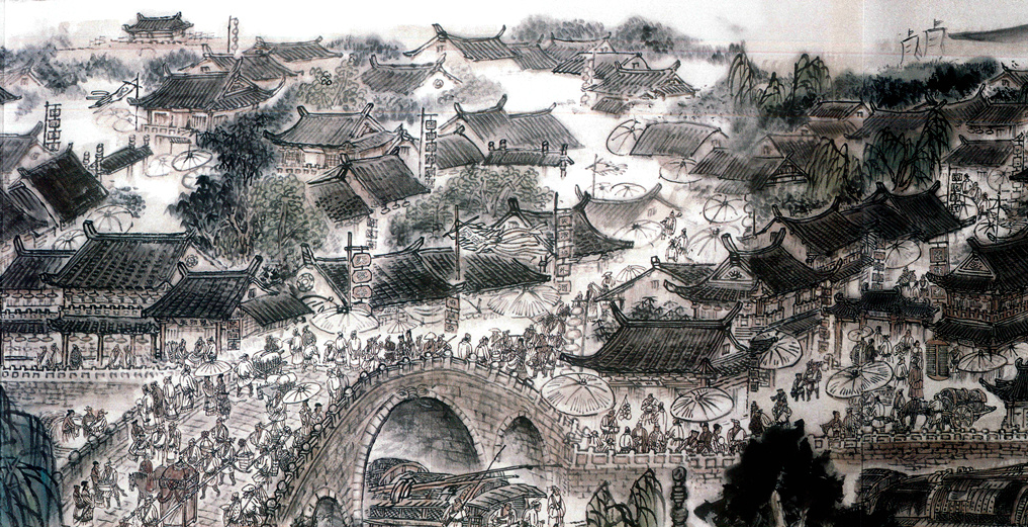 图为《古运回望图》所绘常州名胜古迹——篦箕巷
第三单元《互联网中数据共享》教材分析
项目分析
《传播中国大运河文化》
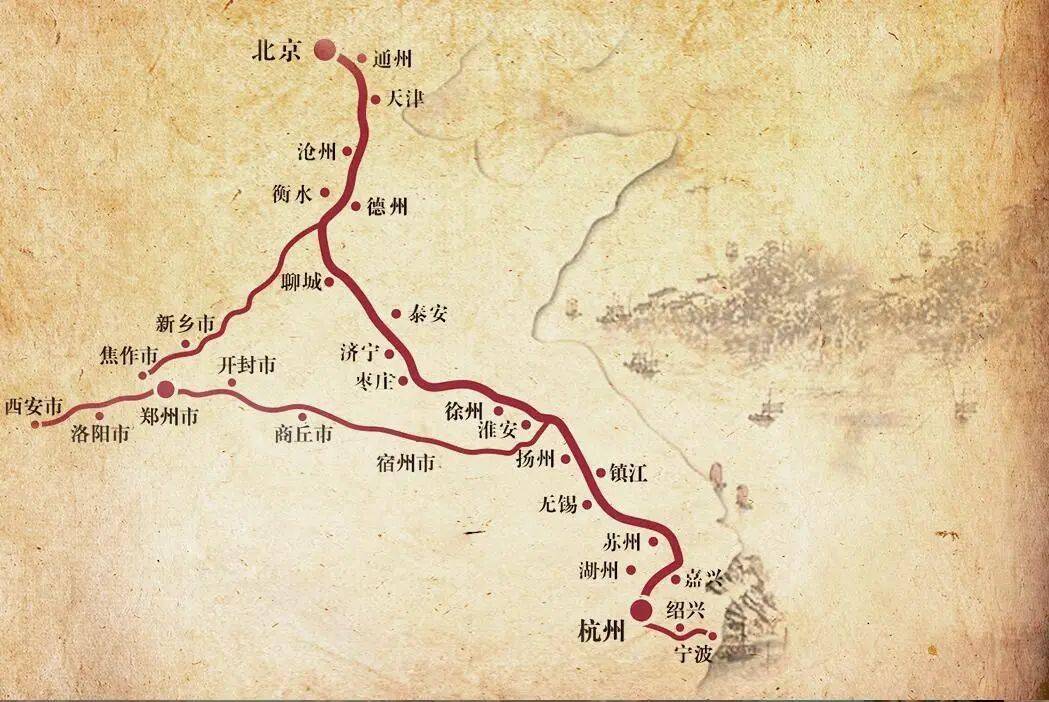 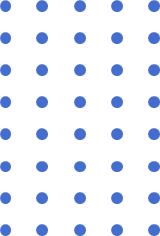 驱
动
问
题
单元教材内容
探索1 互联网应用中数据的构成
探索2 互联网应用中数据的组织
探索3 网页的编辑和发布
第三单元《互联网中数据共享》教材分析
项目分析
尝试回答三个项目子问题：
如何制作和发布有关大运河文化的网页作品？
1.选择何种数据表现形式能更好地表达中国大运河文化？
2.如何组织所收集的资源，并以合理的结构呈现?
3.如何选择合适的工具制作网页，并分享给他人？
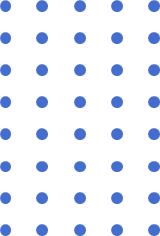 单元教材内容
交流评价
制定方案
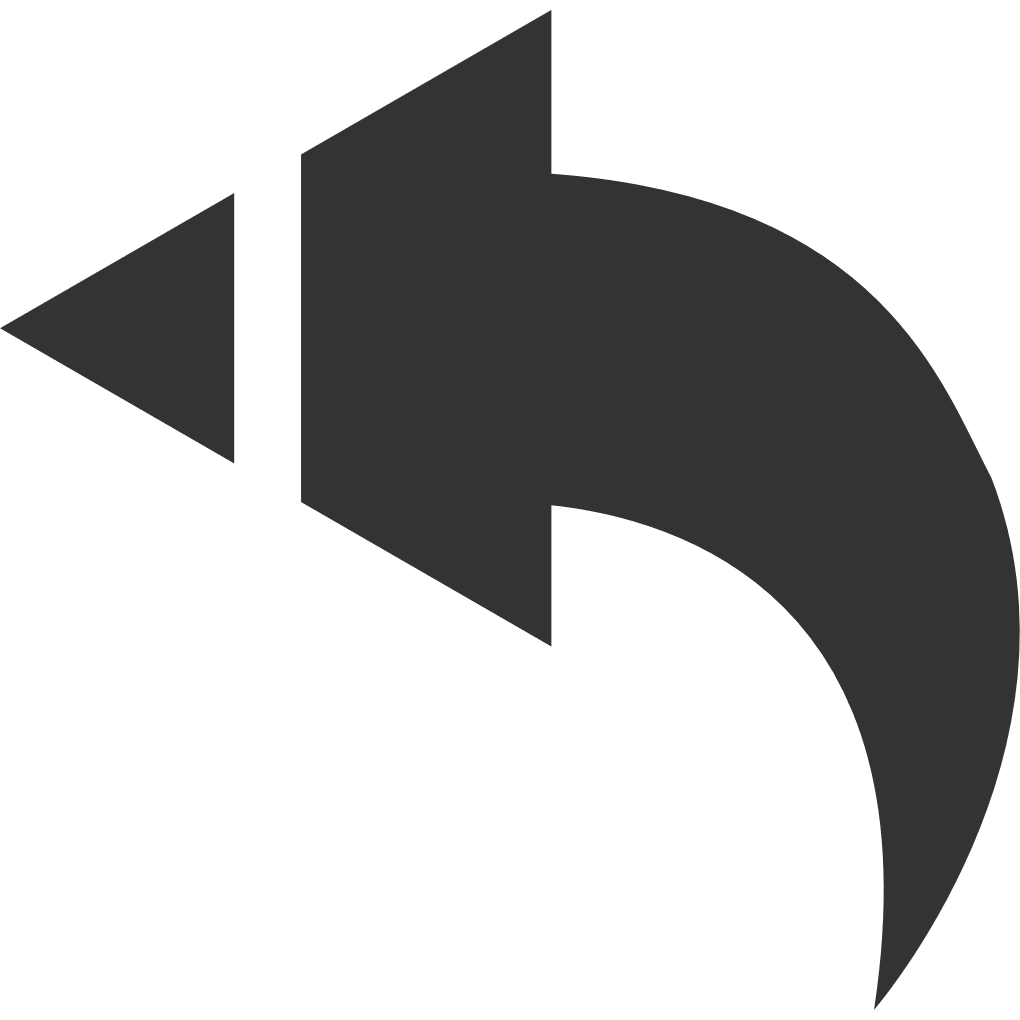 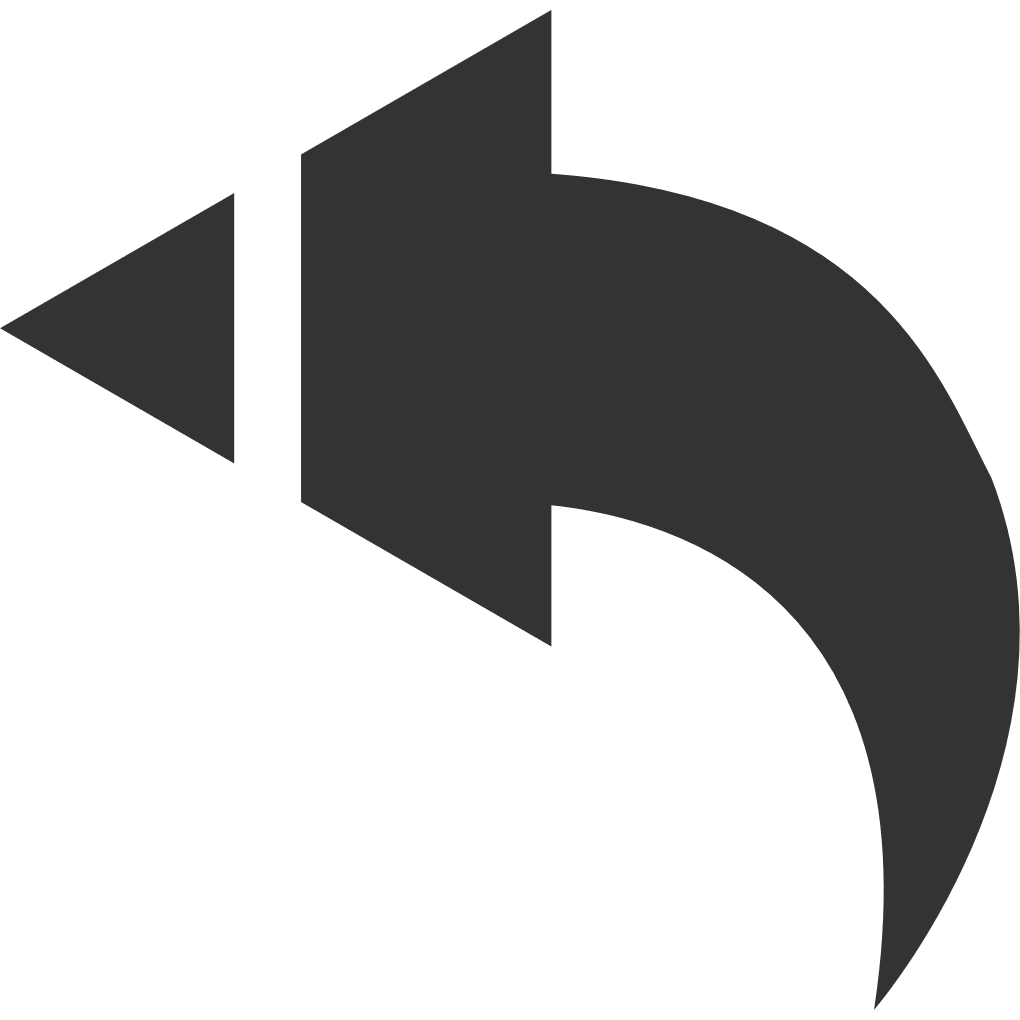 实施方案
各小组介绍数字化工具的特点，展示网页作品，交流中国大运河文化。根据交流结果，完善和优化作品。
根据选填，分类整理资料，规划网页内容与布局风格，以结构图的形式呈现作品的内在逻辑。
确定作品形式，选择合适的数字化工具，根据作品规划制作相关网页。
第三单元《互联网中数据共享》教材分析
项目分析
01
01
01
Lorem ipsum dolor sit amet
Lorem ipsum dolor sit amet
Lorem ipsum dolor sit amet
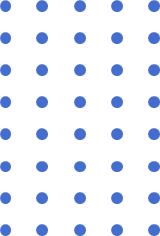 驱
动
问
题
单元教材内容
第三单元《互联网中数据共享》教材分析
项目探索1  互联网应用中数据的构成
选择何种数据表现形式能更好地表达中国大运河文化？
探究数据的
存储位置
了解数据的
表现形式
探究数据的
表达效果
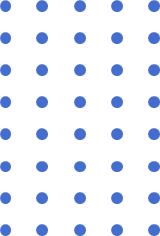 单元教材内容
第三单元《互联网中数据共享》教材分析
项目探索1  互联网应用中数据的构成
探索一以体验和实践为主，通过引导学生观察不同互联网应用中数据的种类，发现总结数据的表现方式都是文字、图片、音频、视频等类型，再通过比较不同形式数据的表达效果，明确本小组项目需要用到哪些数据形式来呈现，并将项目资源整理、遴选出来备用。在这过程中会会接触各种文件格式，教师可以补充相关知识，帮助学生认识常用文件扩展名。
在汇总、存储和管理项目资源时，学生可能采取U盘、QQ群、网盘等各种方法进行，这时了解数据的存储位置就显得非常必要，尤其是暂存在服务器端、一段时间后会自动删除的数据。教师要引导学生讨论互联网应用中数据存储位置的差异会给使用者带来哪些影响，数据管理应注意什么问题，帮助学生养成良好的数据备份习惯。
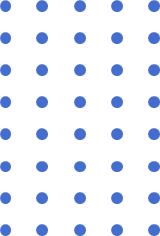 单元教材内容
第三单元《互联网中数据共享》教材分析
项目探索1  互联网应用中数据的构成
①通过观察不同互联网应用中数据的种类，知道互联网应用中数据的常见表现形式。
②通过比较不同形式数据的表达效果，学会根据对象和场合合理选择数据类型。
③初步学会通过文件扩展名来识别常见的文件类型。
④了解互联网应用中数据存储位置的差异产生的影响，养成数据备份的好习惯。
⑤体验互联网应用中数据形式的多样性，感受互联网信息丰富的表现力和感染力。
学习目标
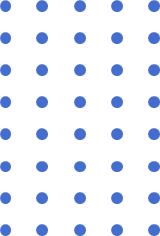 单元教材内容
第三单元《互联网中数据共享》教材分析
项目探索1  互联网应用中数据的构成
课堂导入——问题导入法
选择何种数据表现形式才能更好地表达中国大运河文化？
互联网应用中数据的构成
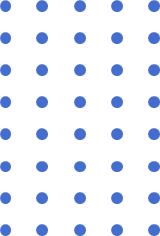 单元教材内容
第三单元《互联网中数据共享》教材分析
项目探索1  互联网应用中数据的构成
探究一：互联网应用中数据的表现形式
Q：在日常学习与生活中，我们常常使用即时通信工具、电子邮件等互联网应用向亲朋好友传递信息。互联网应用中的数据表现形式都有哪些呢？
讨论学习一：结合自己的学习和生活经验，小组讨论即时通信工具、电子邮件发送	             的数据形式。
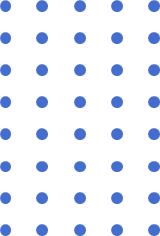 单元教材内容
第三单元《互联网中数据共享》教材分析
项目探索1  互联网应用中数据的构成
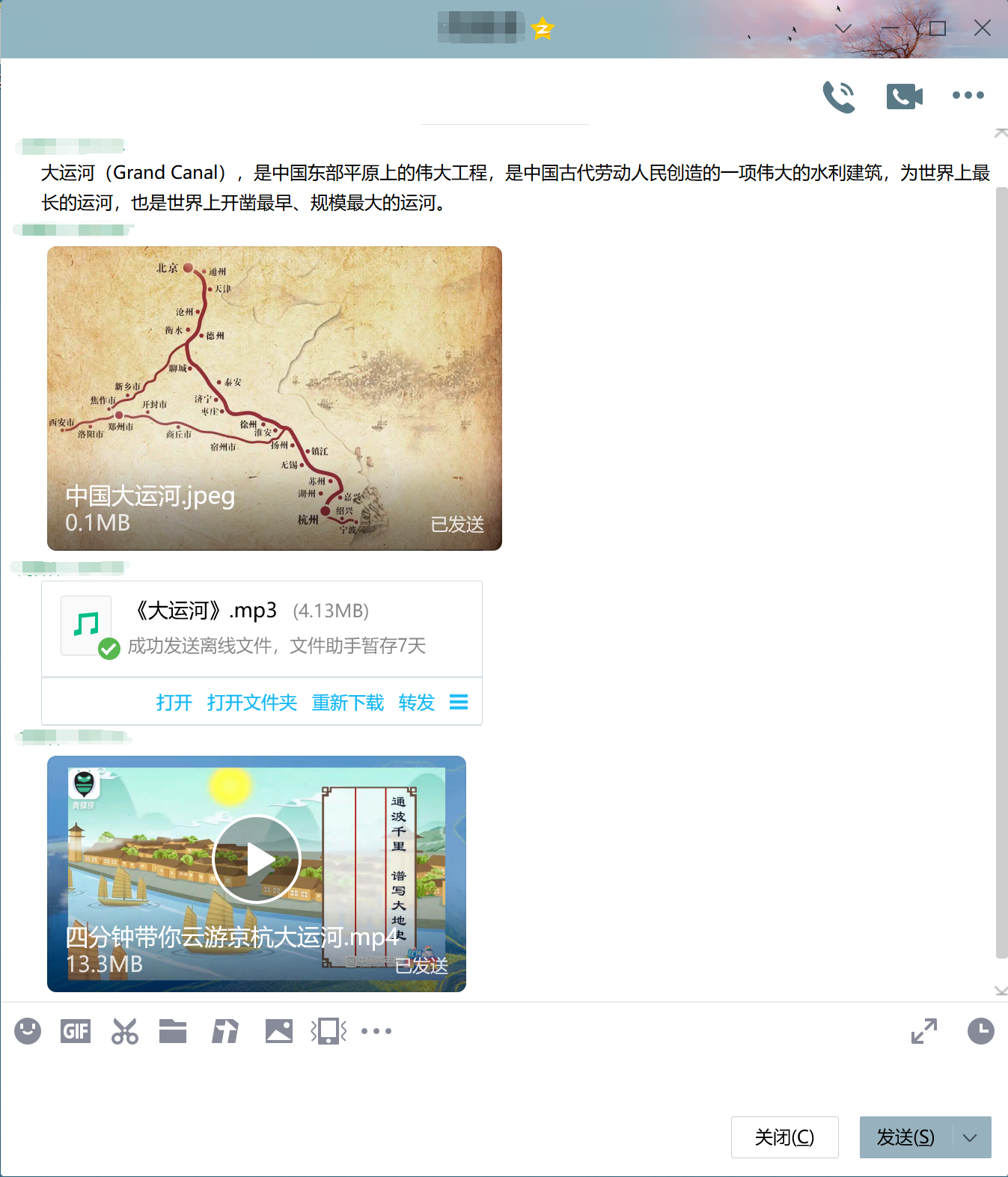 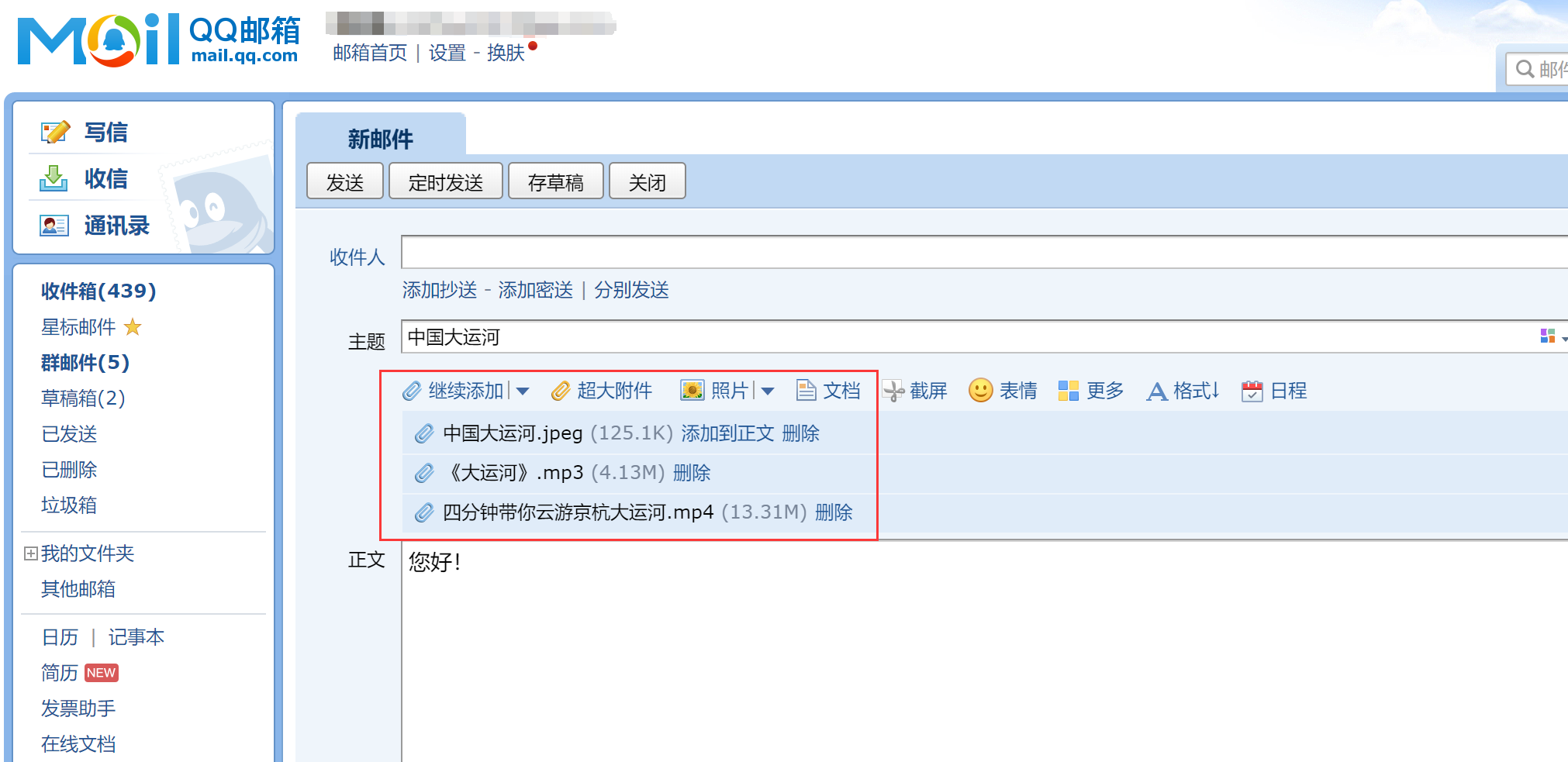 在发送电子邮件时，除了正文外，还可以通过附件发送各种形式的数据。
结论：尽管不同的互联网应用的功能各不相同，但其中的数据表现形式却是相似的，一般包括文字、图片、音频、视频、动画等形式的数据。
使用即时通信工具，可以向他人发送文字、图片、音频、视频等形式的数据。
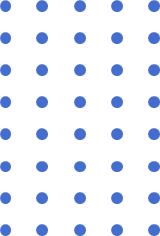 单元教材内容
讨论学习二：小组交流合作，以“千年水道”主题为例，对比四种不同数据表现形	   	式，讨论表达效果的区别。
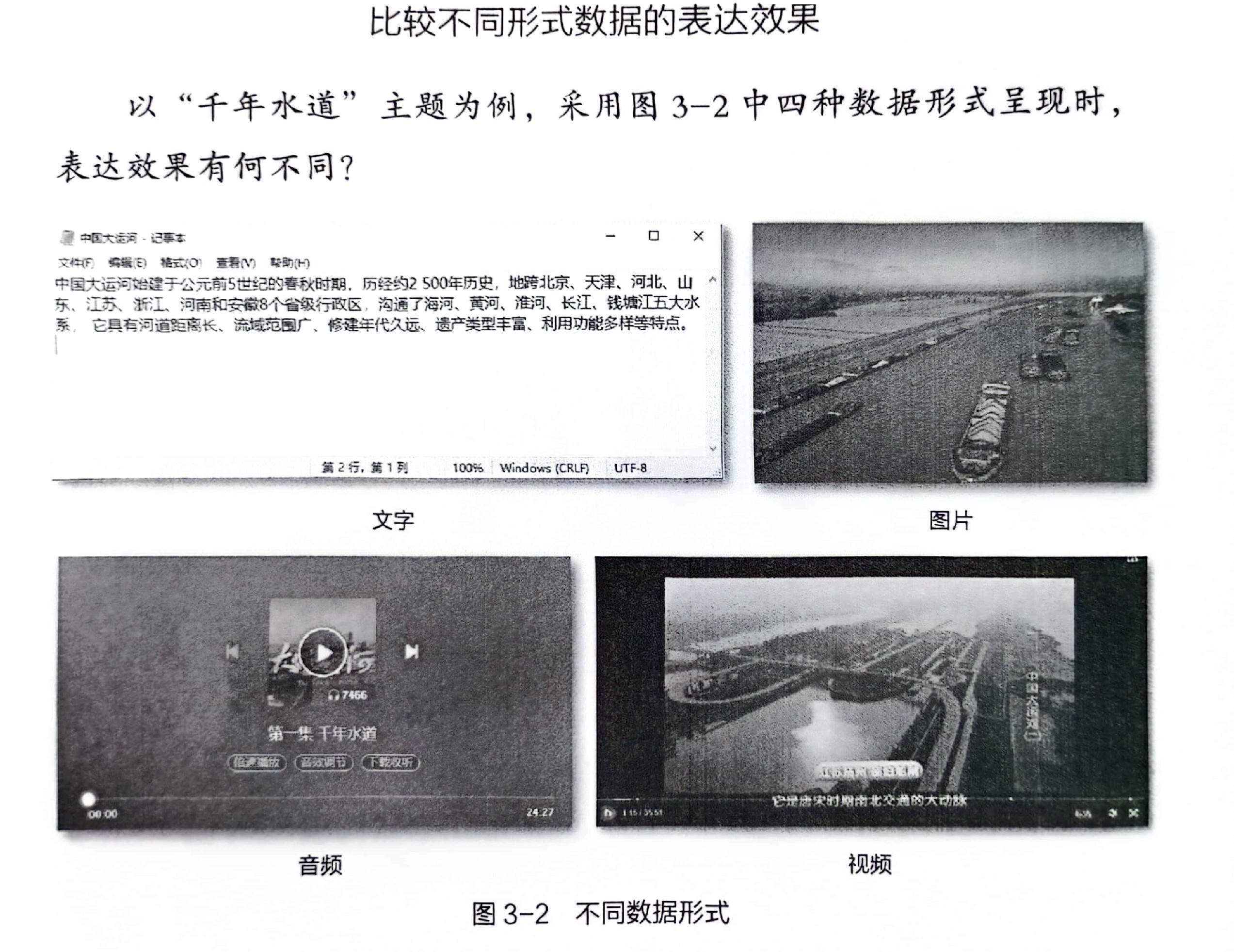 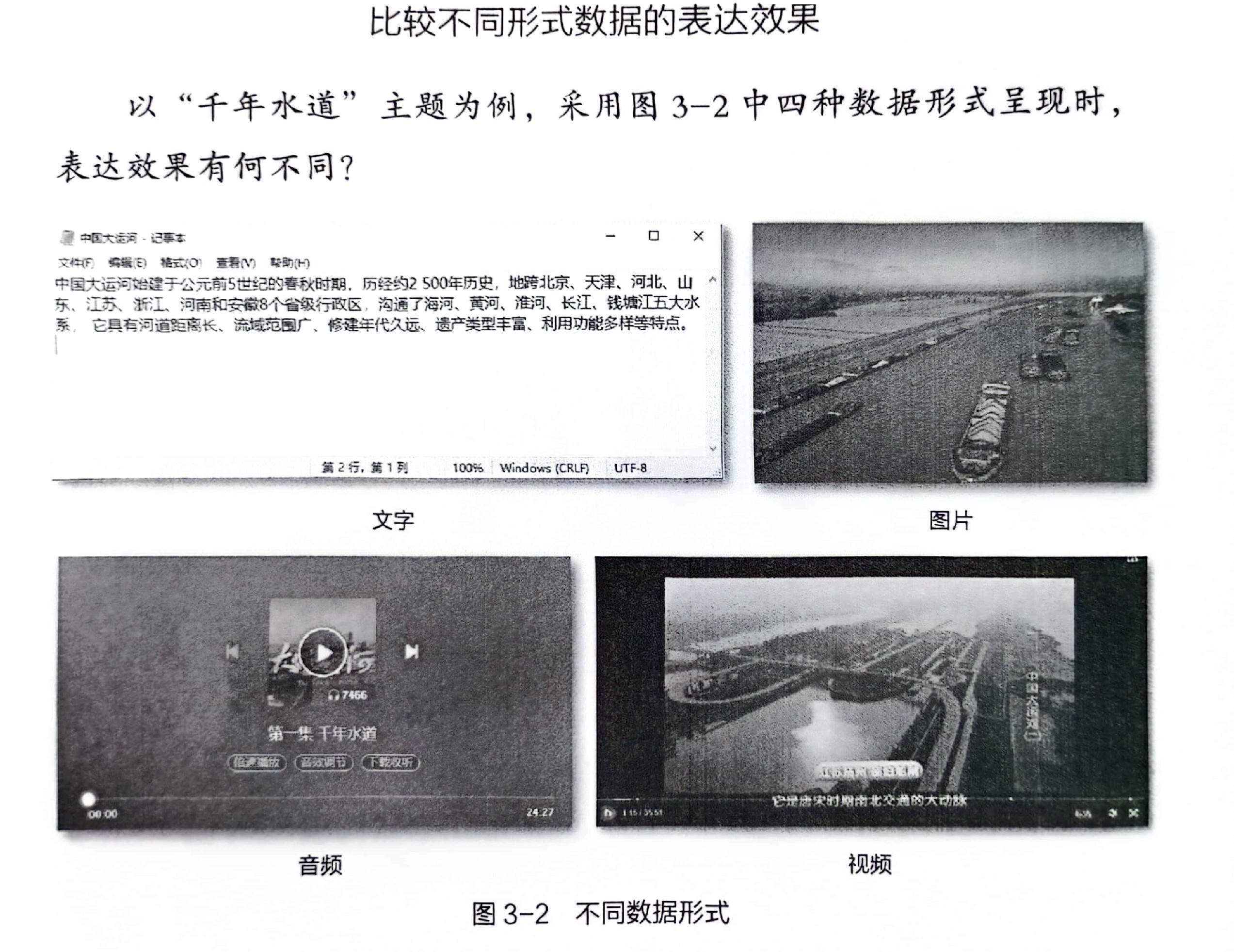 第三单元《互联网中数据共享》教材分析
项目探索1  互联网应用中数据的构成
探究二：互联网应用中不同形式数据的表达效果
Q：不同形式数据的表达效果有何不同？我们应该选择哪种形式的数据呢？
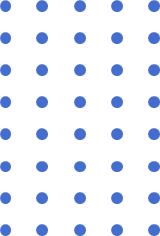 单元教材内容
第三单元《互联网中数据共享》教材分析
项目探索1  互联网应用中数据的构成
2
3
4
1
文字
图片
音频
视频
文字可以提供详细的描述和解释，可以用来传达复杂的概念和思想。文字可以通过排版和字体的选择来增强表达效果，但它可能无法传达情感和细微的语气。
图片通过视觉方式直观地展示事物的外观和特征，能够吸引人的注意力并引起情感共鸣。图片可以通过颜色、构图和视觉效果来增强表达效果，但它可能无法传达复杂的概念和细节。
音频通过听觉方式传达信息，可以通过声音和音乐来引起情感共鸣，可以通过音调、音量和节奏来增强表达效果，但它无法传达视觉信息，可能需要更多的注意力和专注力来理解和记忆。
视频通过视觉和听觉方式传达丰富的信息，可以展示动态和实时的场景，能够更好地传达情感和细节。但视频文件较大，需要更多的存储空间，而且制作和编辑视频需要更多的时间和技术。
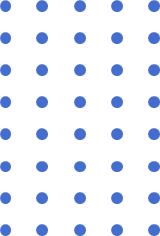 单元教材内容
第三单元《互联网中数据共享》教材分析
项目探索1  互联网应用中数据的构成
结论：同样的信息可以采用不同数据形式作为载体，其表达效果各不相同。我们应根	据适用对象和场合等合理选择数据资源。
实践活动一：明确本小组项目需要用到哪些数据形式来呈现，并将项目资源整理、遴
选出来备用。
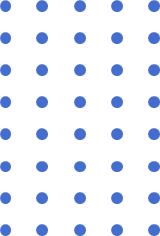 单元教材内容
第三单元《互联网中数据共享》教材分析
项目探索1  互联网应用中数据的构成
探究三：常见数据形式的文件扩展名
Q：文字、图片、音频、视频等数据表现形式，除了在表达效果上有区别，不同类型的数据文件本身也有显著特征，让我们一眼就能分辨其数据类型，你发现了吗？
文件扩展名（后缀名）指的是文件名称后缀的一部分，用于表示该文件的类型或格式。文件扩展名的作用是帮助操作系统识别文件的类型和格式，进而使用正确的应用程序对其进行打开和处理。
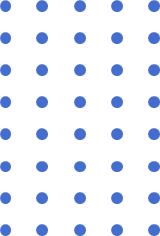 单元教材内容
第三单元《互联网中数据共享》教材分析
项目探索1  互联网应用中数据的构成
Q：文件扩展名可以更改吗？
实践活动二：尝试更改文件的扩展名并打开文件，观察效果。
结论：文件扩展名在一般情况下不要随意更改，对文件重命名时也要小心避免误操作。
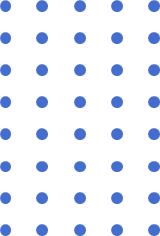 单元教材内容
第三单元《互联网中数据共享》教材分析
项目探索1  互联网应用中数据的构成
实践活动三：小组间比赛，将常见的文件扩展名按数据表现形式进行分类
.jpg
.mp3
.gif
.mov
.png
.txt
.mp4
.doc
.wav
.avi
.bmp
.swf
.wmv
.wma
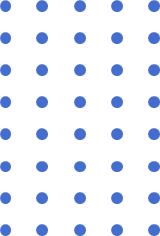 文字
图片
音频
视频
动画
单元教材内容
第三单元《互联网中数据共享》教材分析
项目探索1  互联网应用中数据的构成
探究四：互联网应用中数据的存储位置
当使用即时通信工具给同伴发送有关中国大运河文化的视频文件时，出现了“转离线发送”“转在线发送”的提示，这两者有什么区别？
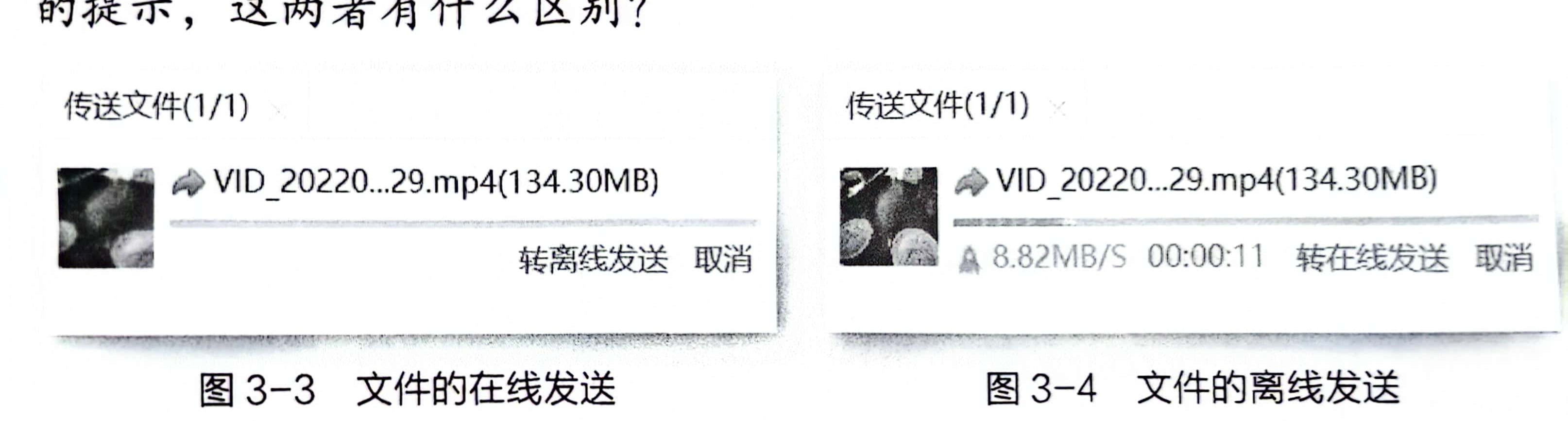 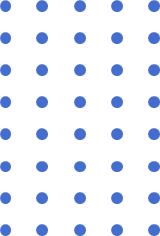 单元教材内容
第三单元《互联网中数据共享》教材分析
项目探索1  互联网应用中数据的构成
探究四：互联网应用中数据的存储位置
通过即时通信工具发送的文字信息能一直保留，为什么图片、视频等数据，为什么有的会提示“文件已过期”？群文件能随时下载吗？
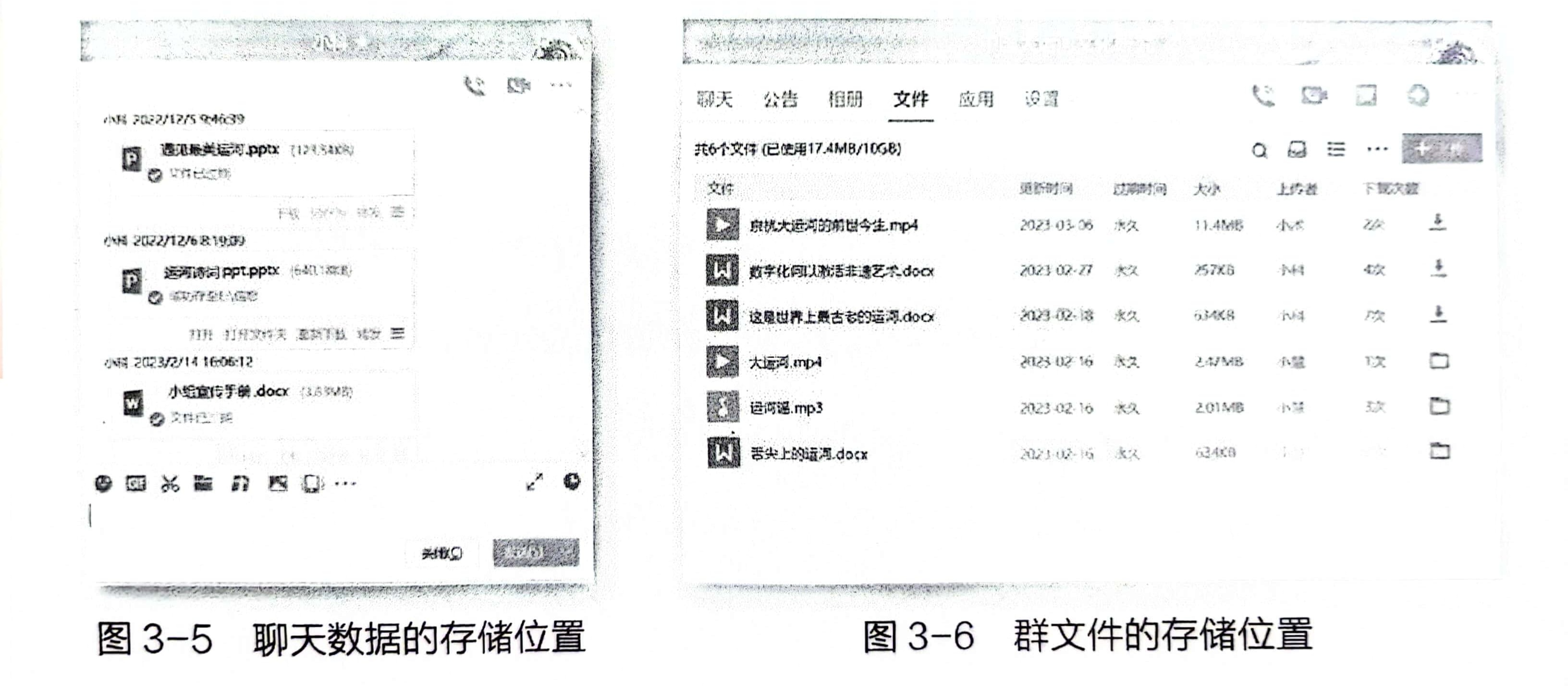 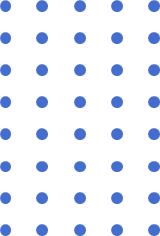 单元教材内容
第三单元《互联网中数据共享》教材分析
项目探索1  互联网应用中数据的构成
讨论学习三：互联网应用中数据存储位置的差异会给使用者带来哪些影响？数据管理应注意什么？
结论：暂存的重要数据文件应及时存储到本地。一般而言，群文件、网盘文件可长期存放在服务器端，而聊天记录中的文件默认保存有限的时间。另外，重要数据要及时进行备份,以防止出现意外情况导致数据丢失。
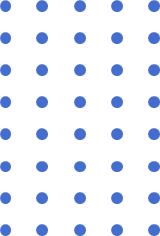 单元教材内容
第三单元《互联网中数据共享》教材分析
项目探索1  互联网应用中数据的构成
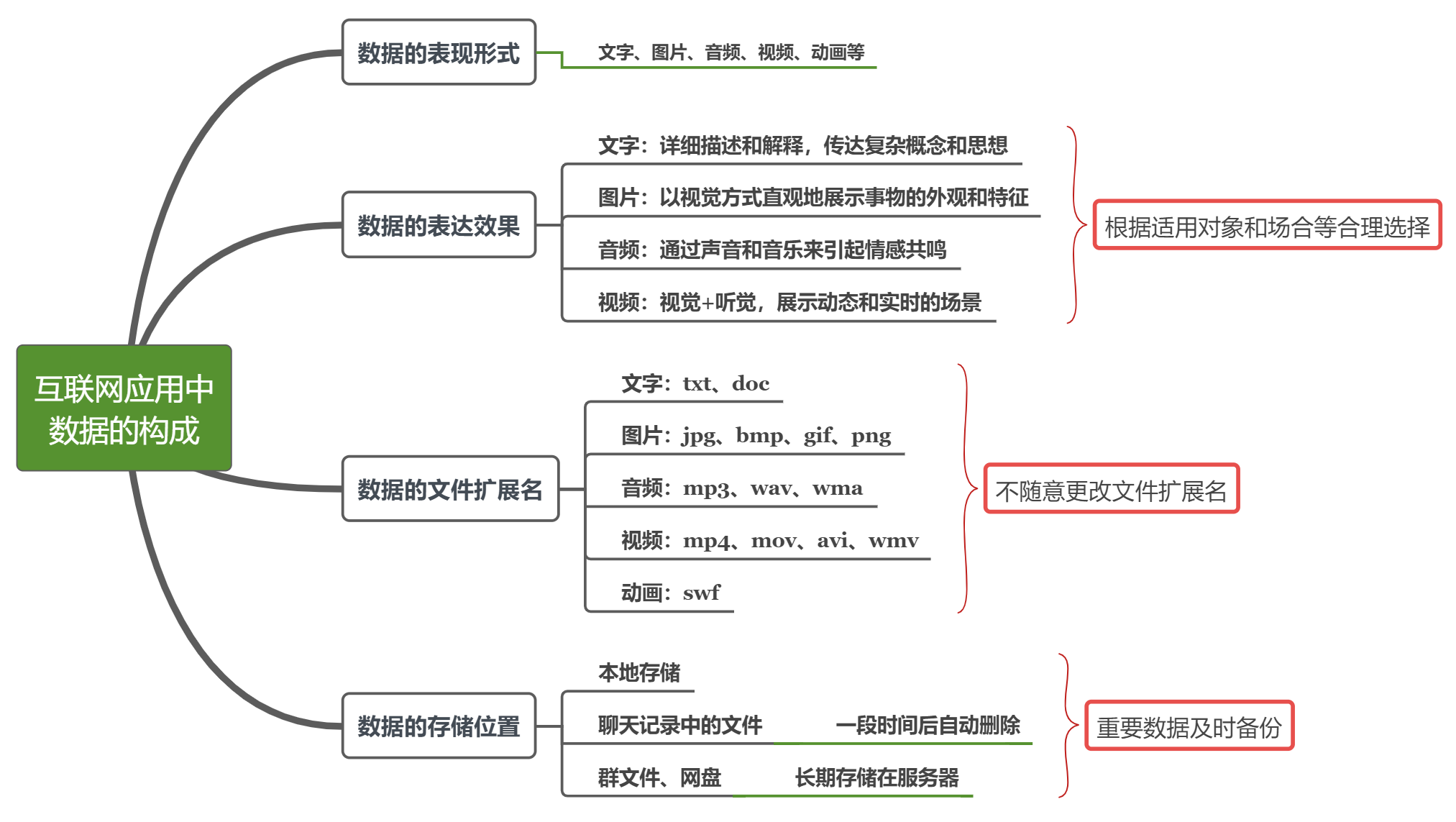 总结：
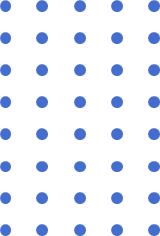 驱
动
问
题
单元教材内容
第三单元《互联网中数据共享》教材分析
项目探索2  互联网应用中数据的组织
如何组织所收集的资源，并以合理的结构呈现?
了解互联网
应用中数据的
组织方式
探究互联网
应用中数据的
组织方法
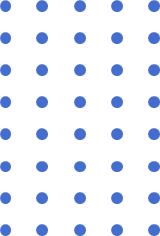 单元教材内容
第三单元《互联网中数据共享》教材分析
项目探索2  互联网应用中数据的组织
“能够使用适当的数字化工具对网页进行编辑和发布”是本单元的重点内容，本节课的总目标就是互联网中数据的组织方式与方法，而难点在于理解互联网中数据组织背后的技术原理，主要包括超链接技术的实现和HTML语言的运用。
超链接是互联网应用中数据组织的一种常见方法，合理的超链接设计能有效呈现网站内容的逻辑结构，使后期的网页制作有章可循，真正体现超文本的优势。教师应从两个不同角度出发，一方面帮助学生从已有的网站中抽象出网站结构图，理清网页内容的逻辑结构;另一方面，要求学生能将自己规划的网页结构通过超链接技术得以实现。
本单元并不需要学生学习和掌握HTML语言，而是通过对简单网页源代码的识读和修改活动设计，让学生从感性的角度认识到HTML代码有相对固定的结构，知道其中几个常用标记的功能，进而发现网页的本质是用HTML语言描述的文档结构，使用各种标记进行文本、图片、音视频数据的组织和呈现。
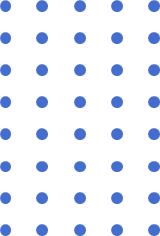 单元教材内容
第三单元《互联网中数据共享》教材分析
项目探索2  互联网应用中数据的组织
①通过分析不同互联网应用中的数据组织方式，知道互联网应用中的数据需要经过有序组织并以适当形式呈现。
②通过体验、观察，归纳超链接的组成，理解超文本工作原理。
③初步认识网页源代码，了解HTML语言的基本框架结构和常用标记，能够使用HTML语言设计制作简单网页。
④体验非线性阅读方式，感受超文本技术对人类阅读方式的变革与影响。
学习目标
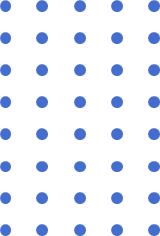 单元教材内容
互联网应用中数据的构成
项目回顾
导入
互联网应用中数据的组织
网页的编辑与发布
第三单元《互联网中数据共享》教材分析
项目探索2  互联网应用中数据的组织
1
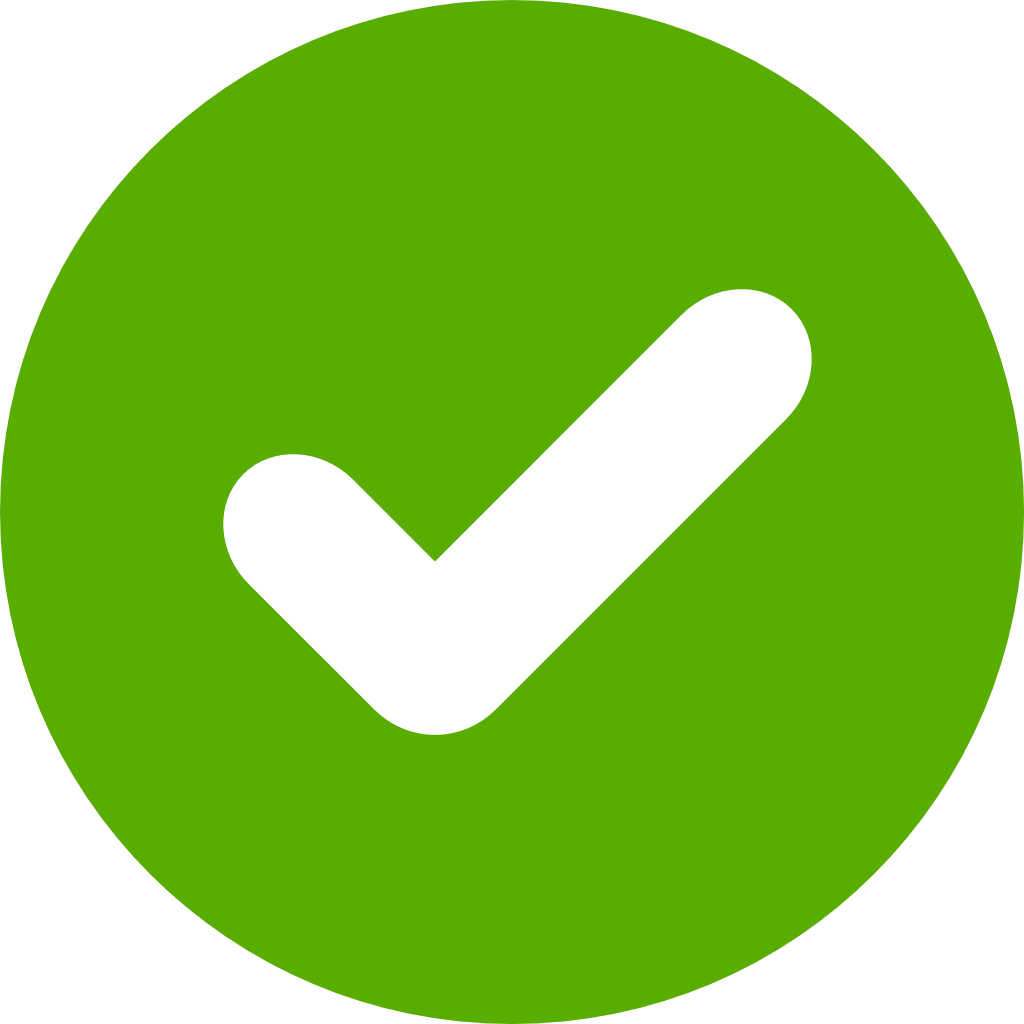 2
如何制作和发布有关大运河文化的网页作品？
3
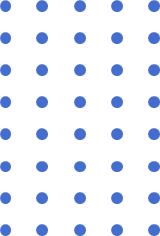 单元教材内容
第三单元《互联网中数据共享》教材分析
项目探索2  互联网应用中数据的组织
问题1：互联网应用中数据的组织与呈现有什么规律？
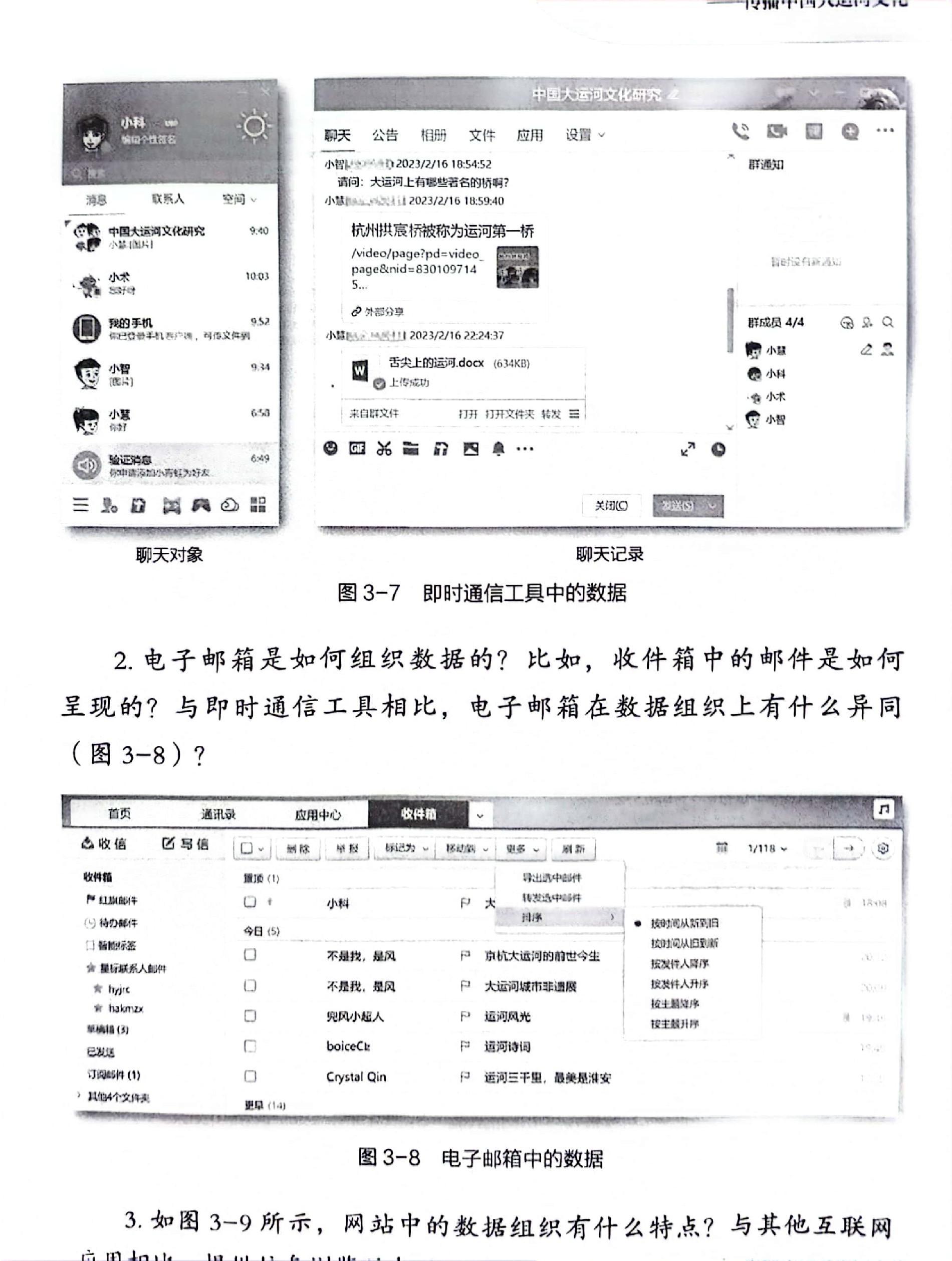 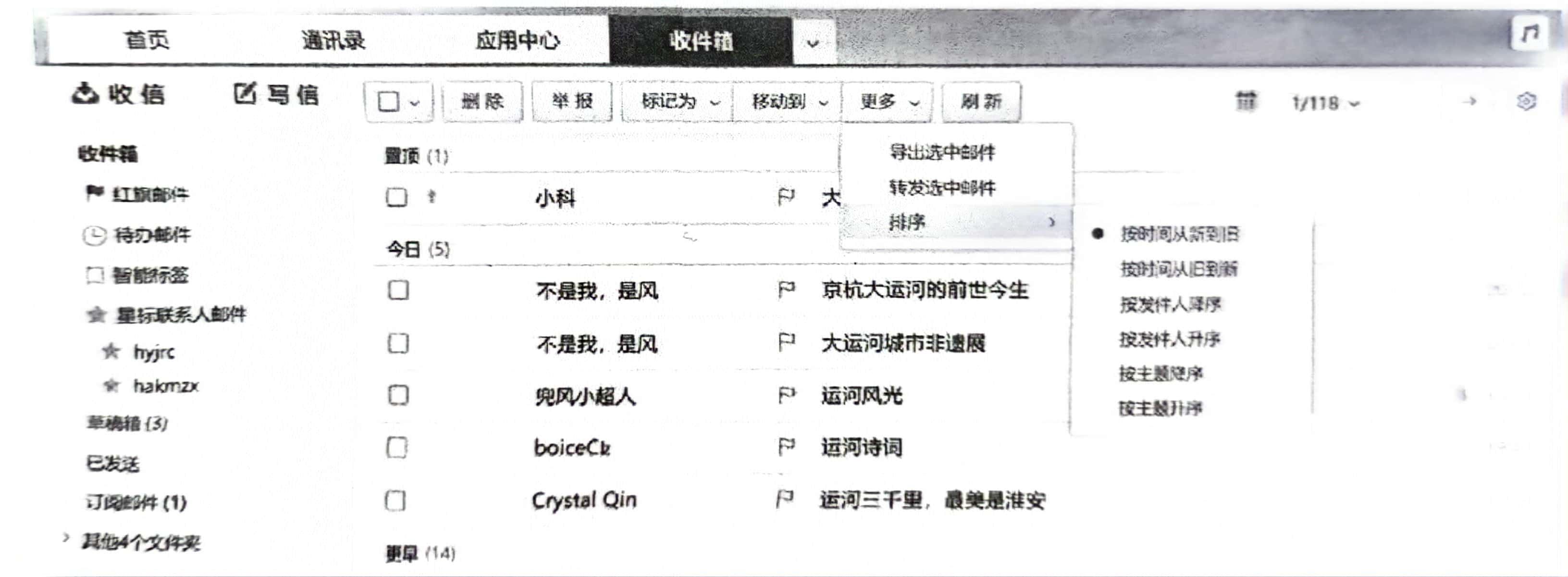 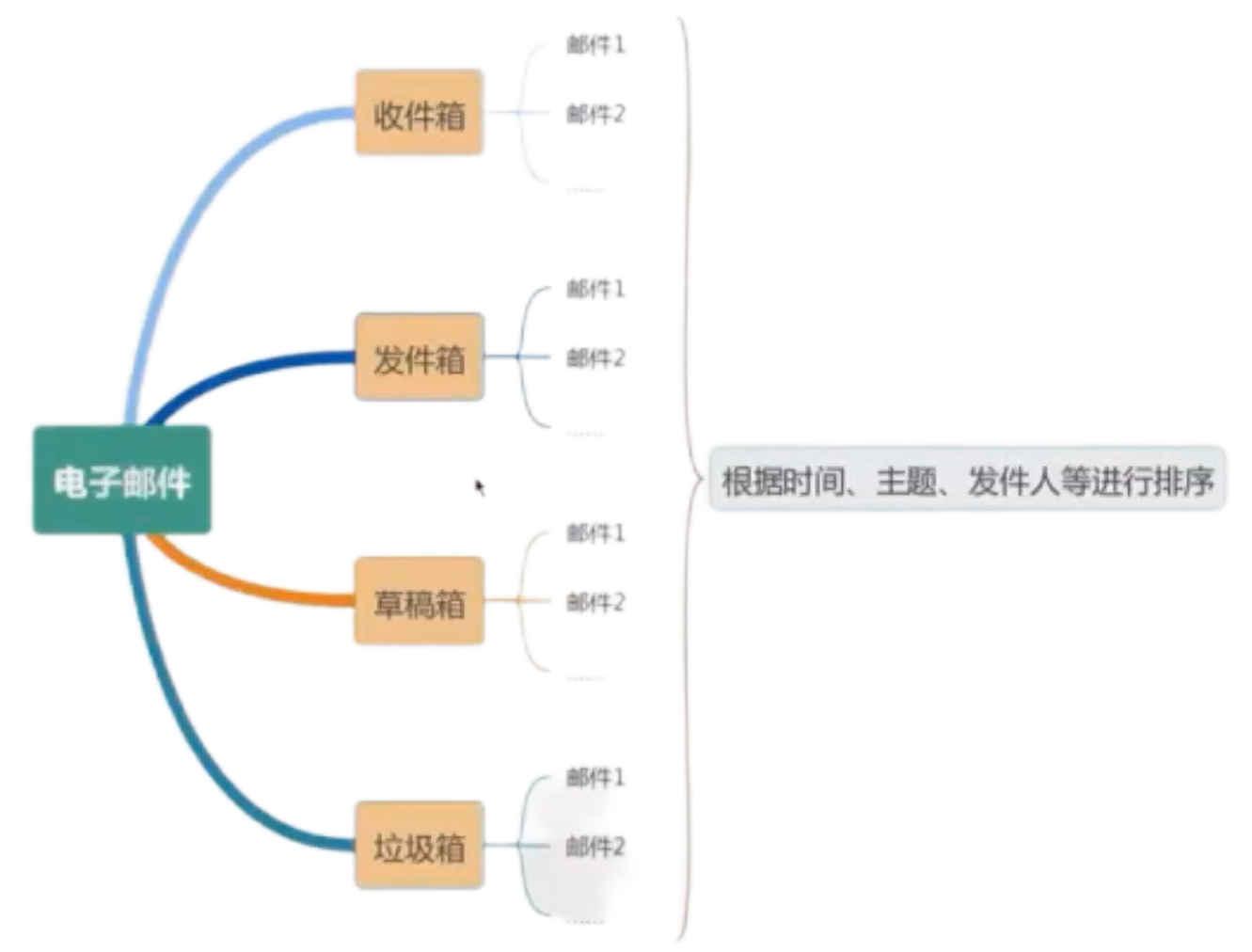 活动1：绘制网站数据结构图
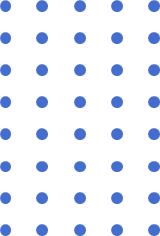 单元教材内容
第三单元《互联网中数据共享》教材分析
项目探索2  互联网应用中数据的组织
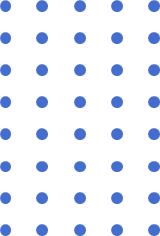 单元教材内容
活动2：体验超链接
访问中国大运河相关网站，分析网页中的超链接，总结链接源有哪些类型?链接目标又有哪些类型?
第三单元《互联网中数据共享》教材分析
项目探索2  互联网应用中数据的组织
问题2：虽然互联网中有海量网页，但我们不觉得杂乱无章,在网站中，不同页面如何链接在一起的?
超链接是互联网应用中数据组织的一种常见方法，通过超链接可以将不同位置的信息组织在一起。一个完整的超链接包括两个部分:链接源和链接目标。
归纳超链接的意义：超文本技术让每个读者摆脱了“文本只能线性阅读”的控制，转而可以按照自己的意愿和思路选择浏览，从而将单一文本变成无限延伸、扩展的超级文本、立体文本。
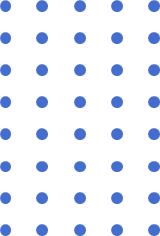 单元教材内容
浏览“话说运河”网页，查看网页的源代码，对比源代码和对应的网页效果,你有什么发现?
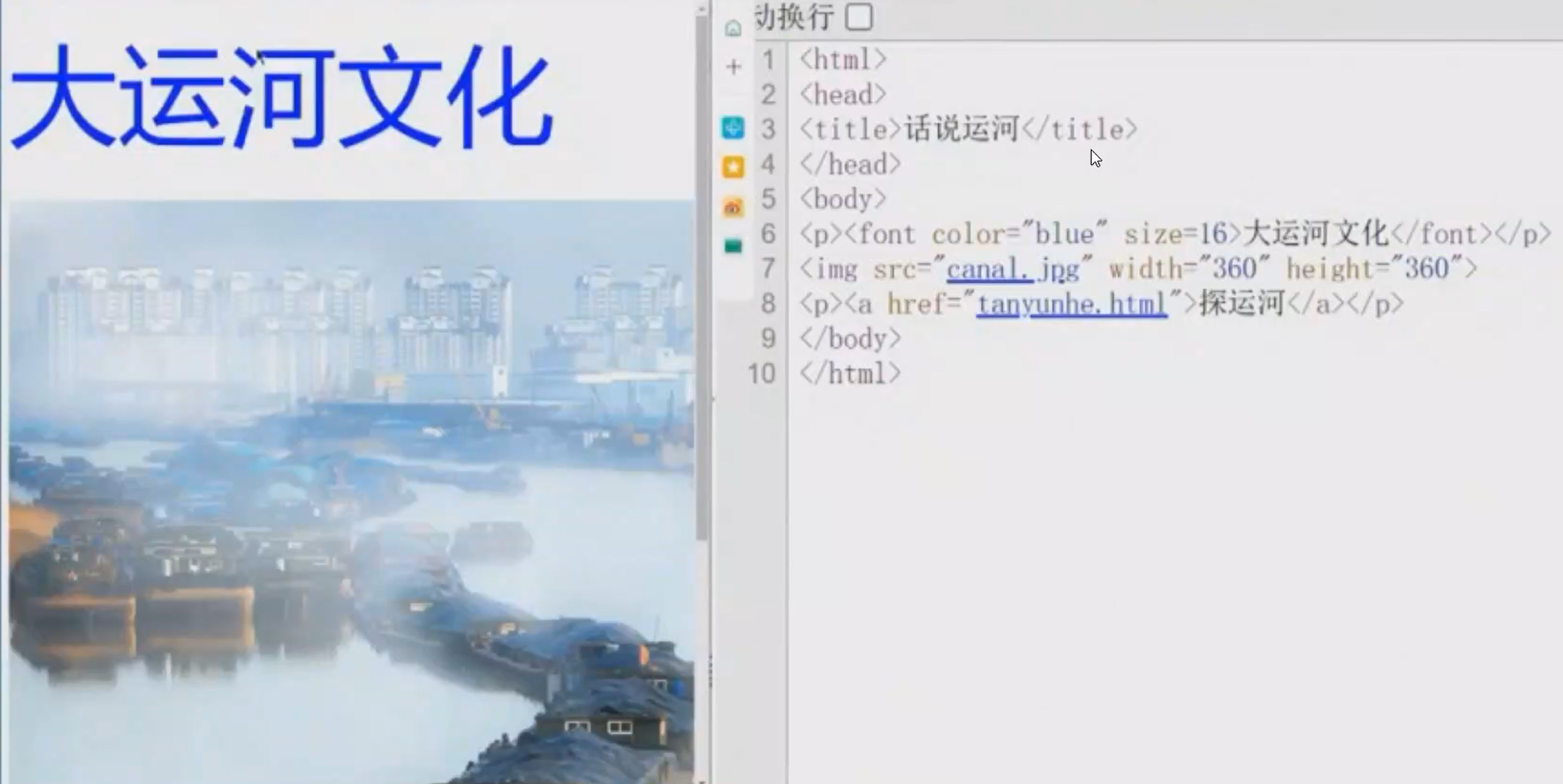 第三单元《互联网中数据共享》教材分析
项目探索2  互联网应用中数据的组织
问题3：超链接是如何实现的?它背后的技术是什么?
网页中的文字、图片等大量信息又是如何被有序地组织、呈现的?
活动3：认识和编辑源代码
实践探究：设计制作html网页
选择主题，设计制作“探运河”超链接下的网页。
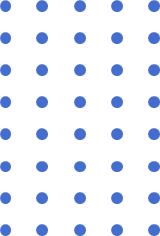 单元教材内容
第三单元《互联网中数据共享》教材分析
项目探索2  互联网应用中数据的组织
总结：
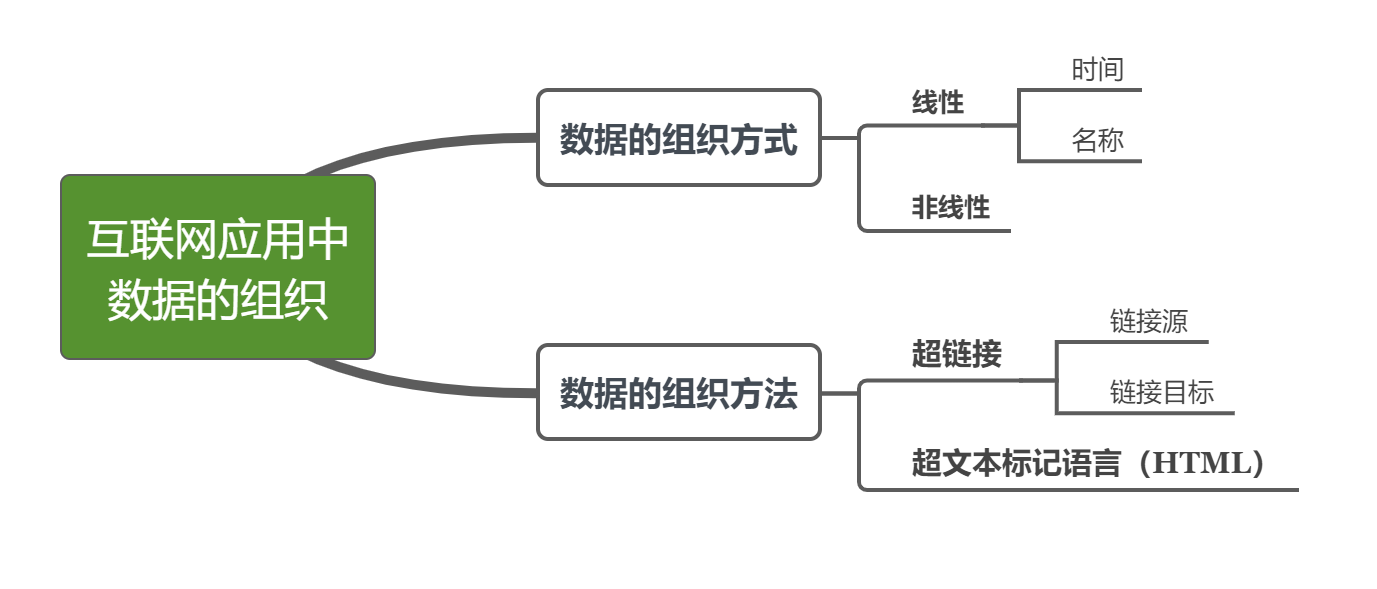 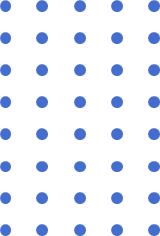 驱
动
问
题
单元教材内容
第三单元《互联网中数据共享》教材分析
项目探索3  网页的编辑和发布
如何选择合适的工具制作网页，并分享给他人?
探索三《网页的编辑和发布》主要定位于H5网页的在线制作，这样制作完就可以直接在平台上发布网页，使用二维码分享网页地址。不同H5在线制作平台的操作方法大同小异，可选择与主题契合的免费模板，修改文字、替换图片、设置外部链接等。常用的H5在线制作平台很多，它们的功能较为强大，由于这些平台都要绑定手机号码，在课堂上无法实施，因此可以让学生借助电子教材提供的H5在线制作功能，学会网页制作方法，发布并分享网页作品。
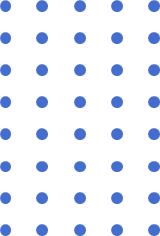 单元教材内容
第三单元《互联网中数据共享》教材分析
项目探索3  网页的编辑和发布
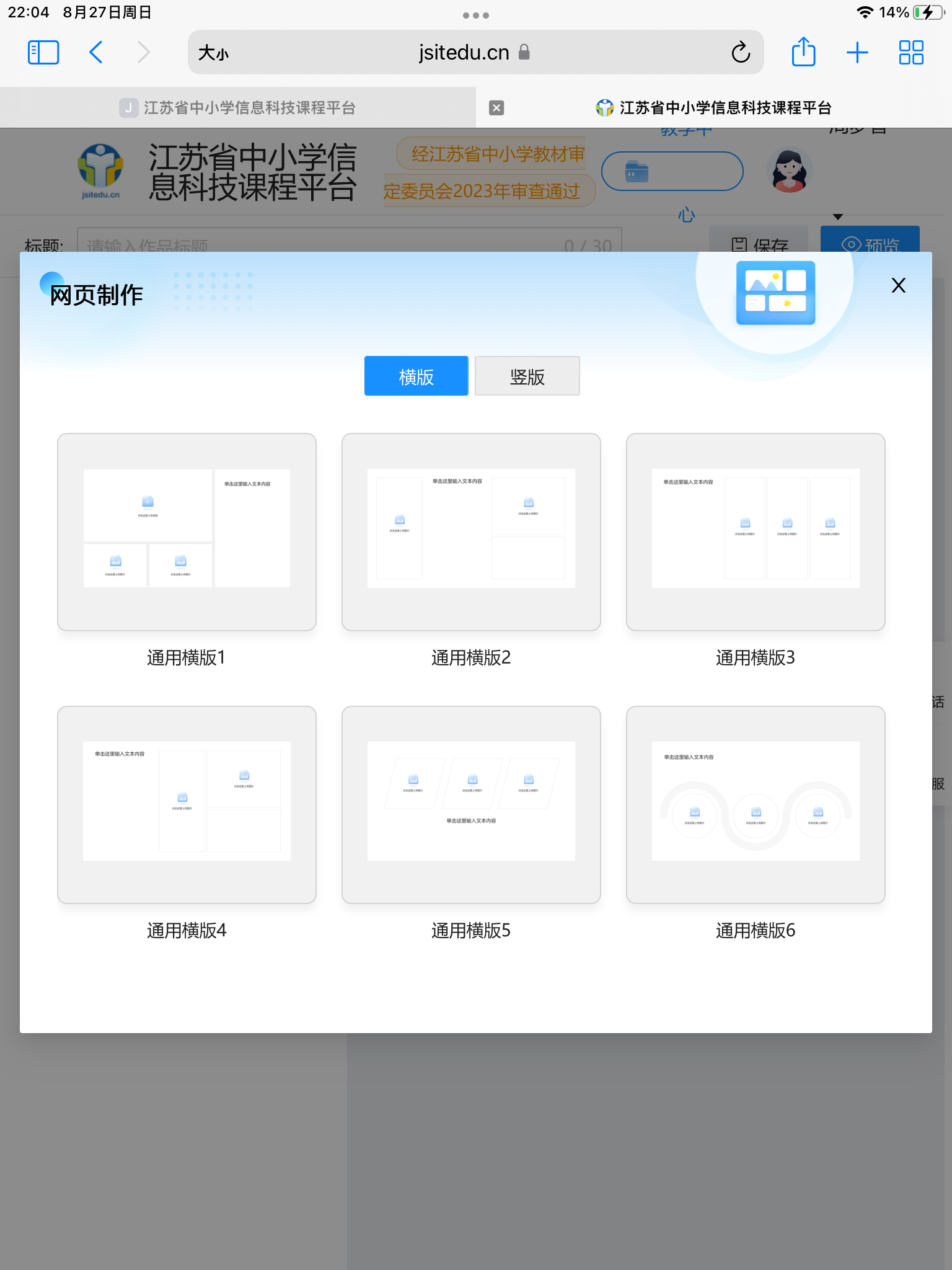 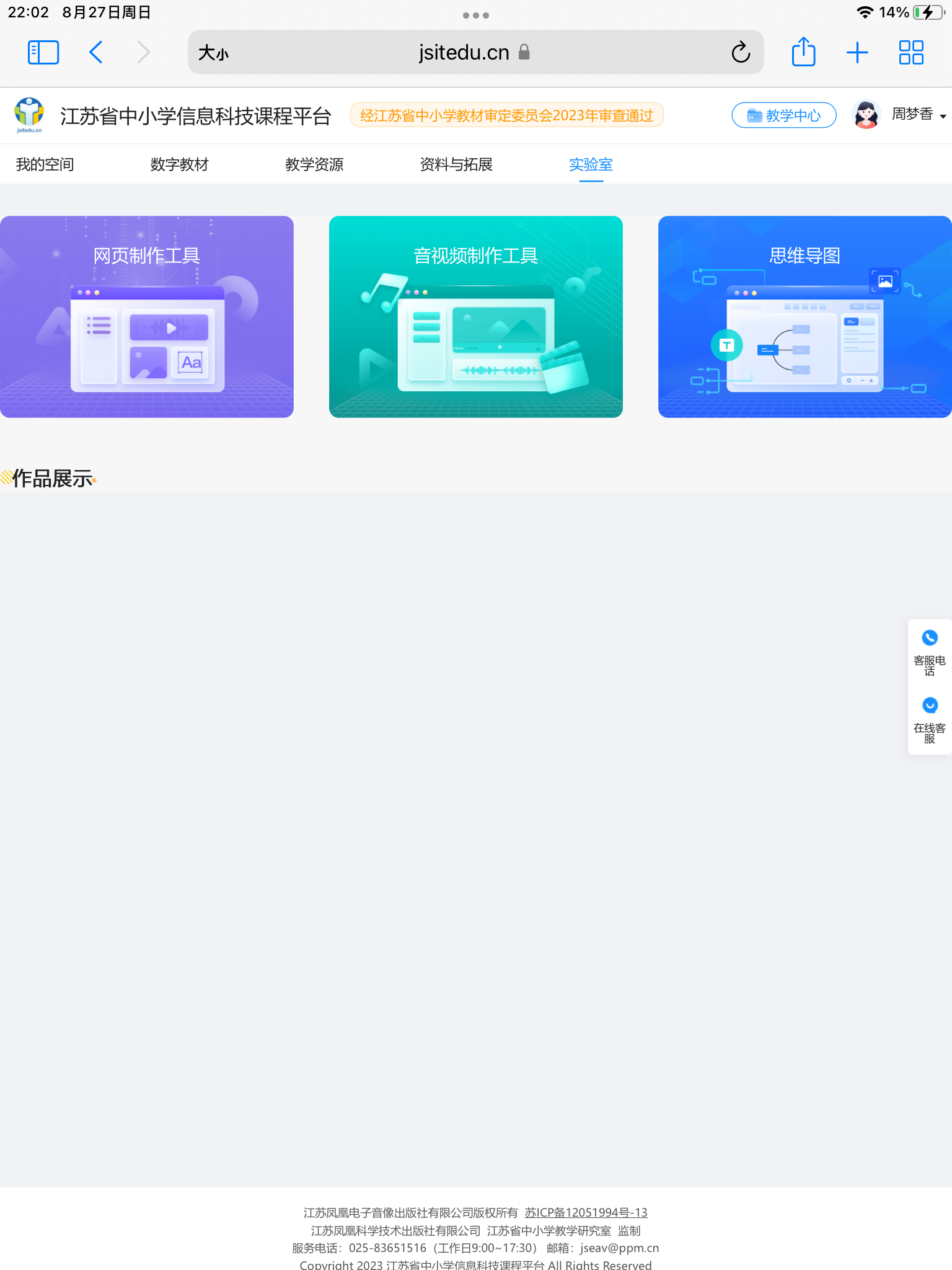 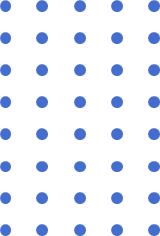 单元教材内容
第三单元《互联网中数据共享》教材分析
项目探索3  网页的编辑和发布
网页的规划
风格的设计
H5网页制作
规划网页内容
规划网页布局
色彩的设计
文字的设计
选择平台
选定模板
添加元素
在发布网页时，引导学生思路互联网发布网页信息要注意的规范，引导学生合理发布信息，贡献有价值的数据。
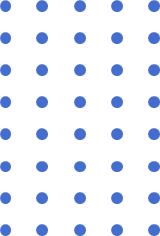 单元教材内容
第三单元《互联网中数据共享》教材分析
项目开展
制定方案
实施方案
交流评价
拓展创新
原有项目基础上继续深入或迁移到新的项目情境中解决问题。
兼顾知识内容与项目实施
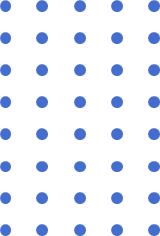 单元教学建议
第三单元《互联网中数据共享》教材分析
在三个项目探索过程中，教师可设计体验、实践、讨论或探究活动，在活动中提供技术支撑，帮助学生理解相关科学原理，学习相关课程知识掌握相关技术技能。活动的设计最好能兼顾项目的实施在项目探索中能达到推进项目进程的效果。每一个活动的落脚点都应指向相应的学科知识，活动结束后，学生能归纳出相关概念。单元项目实施后能自然形成项目成果。
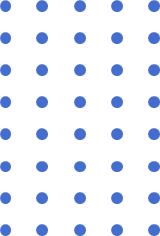 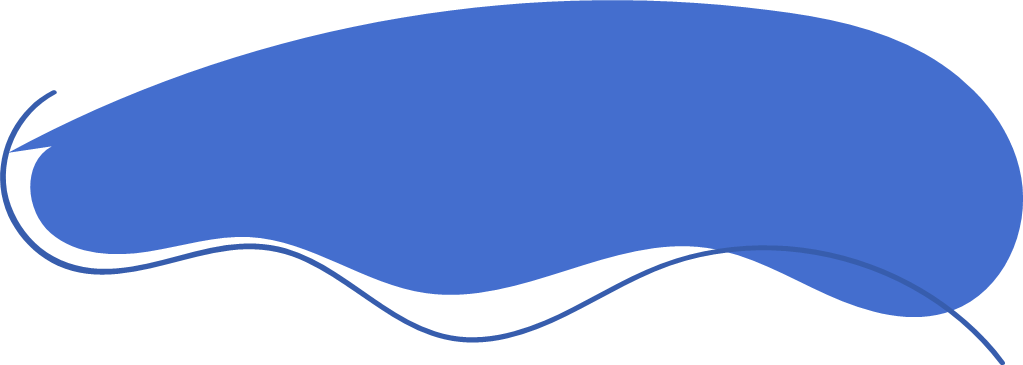 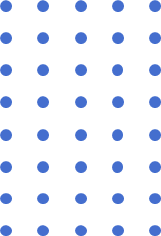 感谢您的耐心聆听！
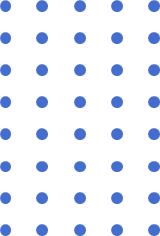 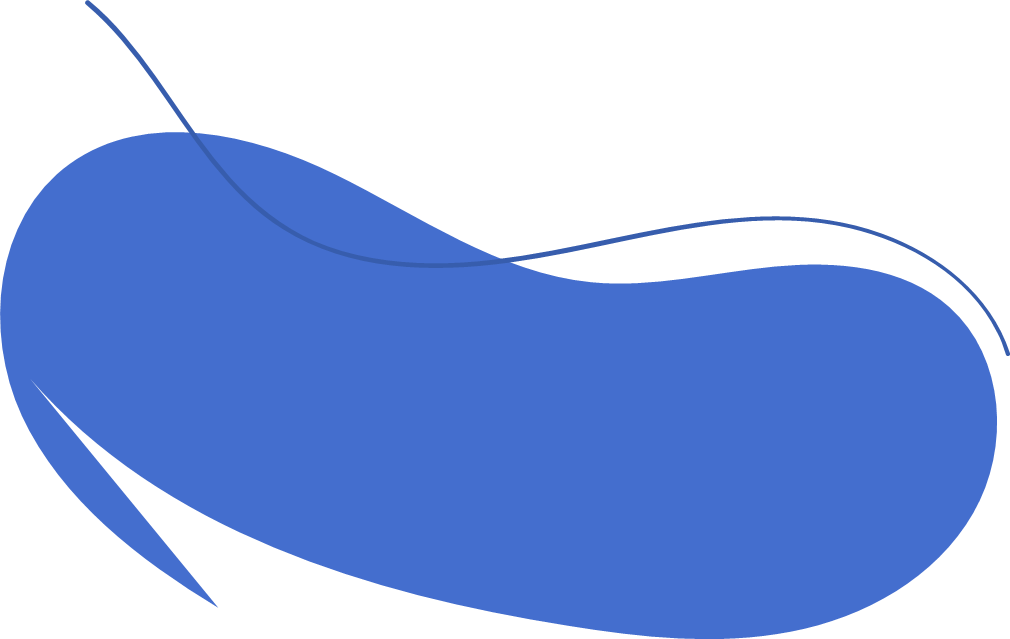